GENERAL GUIDELINES FOR APPLICANT
Researchers must provide the required information.

 Information in sections B, C, D, and E is not limited to one (1) slide only.

 Information can be provided in either Malay or English.

 The full research proposal and supporting documents must be included as separate attachments.

The presentation duration is limited to 20 minutes (including a Q&A session with the panel).
Research Tittle
Application for 
Research Ethics Committee Approval
A – Research Information
Animal & Plants Research Ethics
Human Research Ethics
Public Research Ethics
B – Conceptual Framework / FlowchartDiagrammatic illustration of the study framework which provides a context to explain the study finding
C – Research MethodologyResearch design (qualitative or quantitative study), elaboration of the study design (cross sectional/case control/cohort/experimental), study location (state and justify the exact study location), study population (target population, sampling frame, sampling unit), subject criteria (inclusion and exclusion criteria), sample size estimation (to consider non-response or attrition rate), sampling method and subject recruitment, research tools/instruments (state the validity/reliability/ scoring method), data collection (state the method, ensure privacy and confidentiality, quality assurance), operational definition, etc.
D – Expected Outcome
E – Others Information (if any)
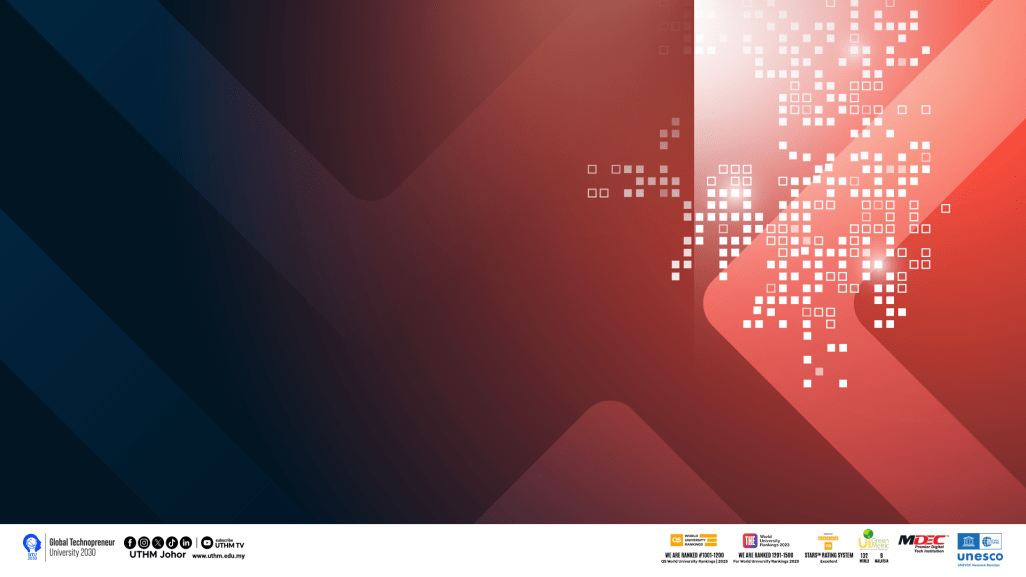 Terima Kasih
Thank You